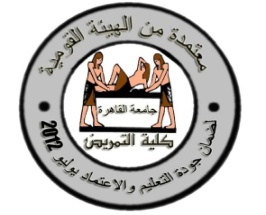 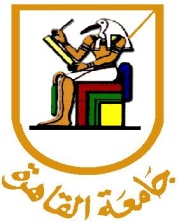 Planning for Classroom Testing
Under Supervised by
Prof. Dr. Effat Elkarmalawy
Prof. Dr. Enas Helmy
Prof. Dr. Heba Ahmed
Presented by
Mohamed Ahmed Adly
Mostafa Mohammed Hussein
Objectives
At the end of this discussion, each participant will be able to: 
Analyze the purpose of the test
Critically select the population to be tested.
Apply the principles of constructing the test. 
Critically evaluate the optimal test length 
Critically select criteria for writing test items.
Apply established guidelines to write test items.
Apply the desired difficulty and discrimination levels of the test items.
Integrate selection criteria to determine appropriate item formats of the test.
Discriminate between objectively and subjectively scored items.
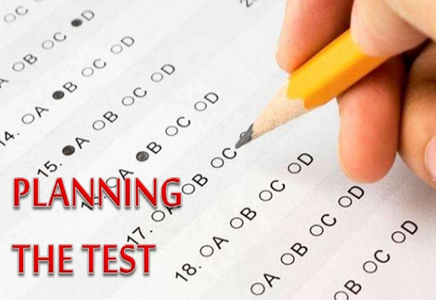 Objectives, cont.,
Compare between Selected-Response and Constructed-Response Items.
Construct a comprehensive test blueprint or table of specifications.
Discuss measures to reduce student test anxiety.
Integrate advanced technological tools to optimize the planning for classroom testing
3
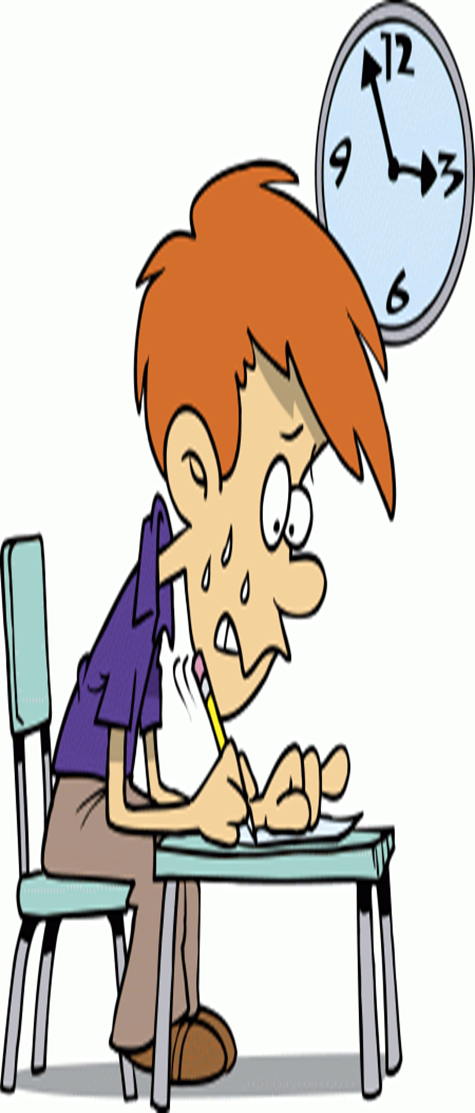 Outline :
Introduction 
Purpose of classroom testing
Test construction process
Purpose of classroom tests and students’ characteristics  
Classroom test duration
Writing the test items
Difficulty and discrimination level
Item formats of the test
Selection criteria for item format
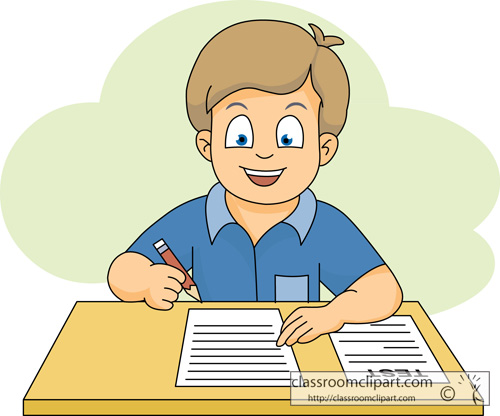 Outlines …cont.
10. Types of test 
11. Objectively and subjectively scored items
12. Selected response and constructed response                 items
13. Scoring System
14. Test blueprint
15. Test anxiety and how to overcome.
16. Test taking skills
17.Using technology in classroom testing
Introduction :
Assessing student learning is one of the most critical responsibilities of educators. Classroom tests are not just tools for assigning grades—they are powerful instruments that shape learning experiences, provide valuable feedback, and guide instructional improvements. However, poorly designed tests can lead to confusion, anxiety, and misinterpretation of student abilities (Sinacori, 2020). 
Effective test construction requires careful planning, a clear understanding of learning objectives, and the application of best practices in assessment design. A well-structured test should be valid, reliable, and fair, ensuring that it accurately measures students' knowledge and skills while minimizing bias and unnecessary stress (Ahmed & Indurkhya, 2020). .
Purpose of Classroom Testing
1. Purpose of Classroom Testing
Classroom tests serve several functions:
Measure student learning – Assess how well students understand the material.
Provide feedback – Identify areas for improvement.
Motivate students – Encourage them to study and improve.
Determine grades – Help in evaluating student performance.
Assess teaching effectiveness – Show whether teaching methods and materials are working.
7
Test Construction Process
8
Test Construction Process
The steps involved in planning for test construction:
Define the purpose of the test (e.g., final exam vs. quiz).
Describe the students (target) to be tested.
Determine the optimum test length and duration.
Specify the desired difficulty and discrimination level of test items.
Determine the scoring procedure(s) (e.g., manual or electronic). 
Select item formats (e.g., multiple choice, essay).
7.    Construct a test blueprint (a plan for test content).
8.    Write the test items.
9.    Have the test item critiqued.
Test Construction Process, cont….
10. Determine the arrangement of items on the test.
11. Write specific directions for each item format.
12. Write general directions for the test and prepare a cover sheet.
13. Print or type the test.
14. Proofread the test (Check for any errors in wording, formatting, or content).
15. Reproduce the test (Make enough copies for students).
16. Prepare a scoring key or a frame of ensures (Create an answer key or grading guidelines).
17. Prepare students for taking the test (Inform students about the test format, topics, and expectations).
10
Purpose of Test Planning
The main goal of the test planning is to obtain valid, reliable and useful information  concerning student achievement .
Planning a test are based on:
1-The purpose of the test 
2-The relevant characteristics of the student to be tested
Purpose of Test Planning, cont..
The purpose of the test Involves:
Why it is to be given
What it is supposed to measure.
How the test scores will be used 
The purpose of classroom assessment is both formative during instruction, to improve student learning, and summative, documenting student proficiency at the end of an instructional unit
13
Purpose of Test Planning, cont..
The population: The term population is not used here in its research sense, but rather to indicate the general group of learners who will be tested.
Characteristics of the student of learners to be tested:
Learners have different characteristics, which can be personal or academic.
Personal characteristics include gender, language, age, and cultural background.
Academic characteristics involve logical thinking, objectivity, intelligence, insight, and the ability to apply knowledge practically.
Purpose of Test Planning, cont..
Characteristics of the student to be tested:
Knowing the learners who will be tested is important for teachers as it helps them to make decision regarding:
Selecting the item formats to be used.
Determining the length (duration)  of the test.
The testing time required.
Selecting the appropriate scoring procedures.
Purpose of Test Planning, cont..
Characteristics of the student( factors)that might influence test planning:
Reading skills – Can students understand the questions?
English ability – Are they fluent in English?
Vision – Can they see the test clearly?
Health – Are they well enough to take the test?
Test experience – Have they taken similar tests before?
Test Length (Duration):
The number of items in a test -- also, the amount of time required to administer and/or complete a test

The length of a test depends on:
Purpose – Why the test is being given (e.g., to check understanding or for final grading).
Student abilities – How well students can handle the test questions.
Question types – Some question formats (like essays) take longer than others (like multiple-choice).
Available time – How much time students have to complete the test.
Score reliability – The test should be long enough to give consistent and accurate results.
Score reliability
Score reliability" means that the test should give consistent and accurate results for all students.

If a test is too short, it may not fully measure what students know, and their scores might not truly reflect their abilities.
If a test is long enough, it gives a better picture of a student's knowledge and skills, making the results more reliable and fair.
18
Writing Test Items
Creating effective test items is crucial for accurate assessment. Explore the purpose, types, and guidelines for crafting impactful test items.
Purpose of Test Items:
Test items serve multiple purposes in assessments. They measure knowledge, skills, and abilities, provide feedback, and guide instruction.
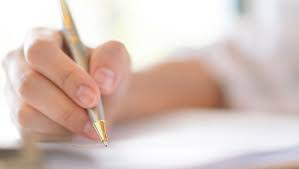 General Rules for Writing Test Item
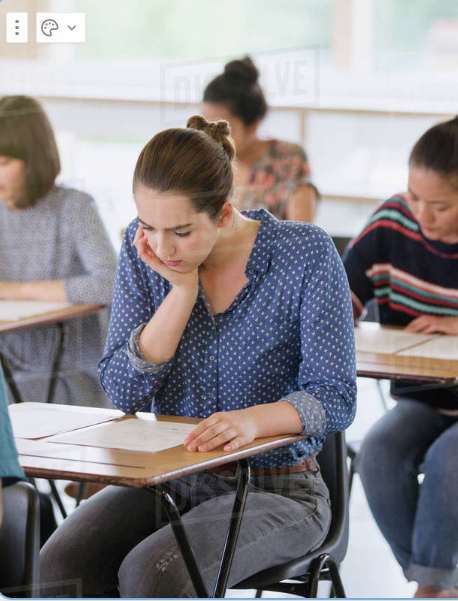 20
Writing Test Items ,cont…
General Rules for Writing Test Items:
Each question should test something important, have a clear right answer, use simple, clear, concise, precise, grammatically correct language. Avoid difficult words or unnecessary abbreviations.
2. Try to use positive wording.
3. Items should not give away hints that help the test-taker guess the correct answer too easily.
4. No item should depend on another item for meaning or for the correct answer.
Writing Test Items ,cont…
General Rules for Writing Test Items:
5. Remove unnecessary information – Keep questions focused. Don’t add extra details unless the purpose of the item is to determine whether students can distinguish between relevant and irrelevant data.
6. Get feedback on the questions – Ask others to review the test items to ensure they are clear, fair, and effective.
7. Write more questions than needed – This gives flexibility in selecting the best ones for the final test.
Difficulty and Discrimination level
Index of Difficulty (P-value): is a statistical measure that measures how difficult a test question is by calculating the percentage of students who answered it correctly.
Index of Discrimination: Determines how well a question differentiates between high-performing and low-performing students by comparing their correct response rates.
Difficulty and Discrimination level
The difficulty of a test and its ability to differentiate between different performance levels are connected.

Both factors are affected by the purpose of the test and the way in which the scores will be interpreted and used.

Both are essential for evaluating and improving the quality of test items in classroom assessments.
Difficulty and Discrimination level
When the majority of items on a test are too easy or too difficult, they will NOT discriminate well between students with varying levels of knowledge or ability.
Items with moderate difficulty and high discrimination are often preferred because they effectively distinguish between students of varying ability levels.
Difficulty and Discrimination level
The difficulty level of test item depends on
1-The complexity of the task. 
  2-The ability of the students.
 3-The quality of the teaching. 
 4-The perceived complexity of the item.
Difficulty and Discrimination level
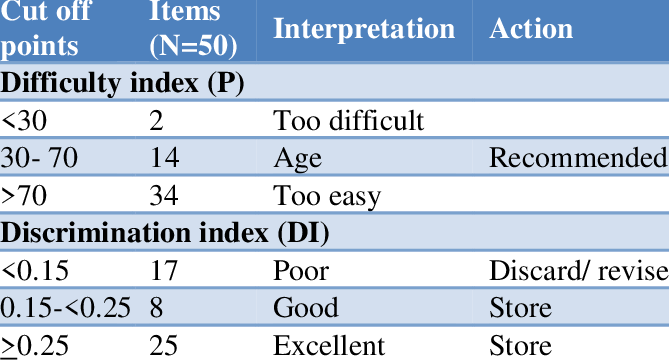 Item Formats of the Test
Common test formats include questions about reading or listening passages, true/false statements requiring evidence, multiple choice, fill-in-the-blank, matching, dictation, sentence rewriting, translation, and essay writing. Well-designed tests use a variety of formats to comprehensively assess different skills.
Types of Test Items
Types of Test Items
Multiple Choice
True or False
Present a question stem with several options. Candidates must select the correct answer.
Present a statement, and candidates determine whether it is true or false.
Essay
Short answer
Allow candidates to present in-depth responses, demonstrating their knowledge and critical thinking skills.
Require candidates to provide concise answers or fill in the blanks.
29
Selection Criteria for Item Formats
Teachers should select item formats for their tests based on a variety of factors, such as:  
The learning outcomes to be evaluated.
 The specific skill to be measured.
The ability level of the students.
The teacher’s time.
Multiple choice
Essay
True–false, matching exercises, multiple-choice, and multiple- response.
Completion and essay (short and extended
Objectively and Subjectively Scored Items
These are objective and subjective issues in testing, the difference between these two types is the way of scoring and presence or absence of the examiner’s judgement.
If there is not any judgement, the test is objective. On the contrary, the subjective test involves personal judgement of the examiner.
.
Objectively and Subjectively Scored Items
Subjectively scored items require scorer judgment, leading to variability in scoring (e.g., essays, short answers).
Objectively scored items have definite answers, ensuring consistency across different scorers (e.g., multiple-choice questions).
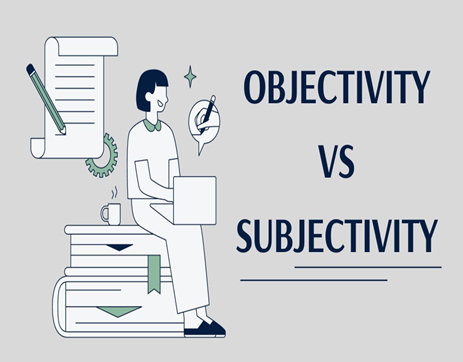 Objectively and Subjectively Scored Items
Objectively and Subjectively Scored Items
Scoring of subjective items can be made more objective by:
Decide on the correct answer beforehand.
Use a rubric or checklist to ensure clear grading criteria.
Deciding whether spelling, grammar, etc. will be scored. 
Scoring student responses anonymously. 
Grade all responses to one question before grading the next to ensure consistency.
Selected and Constructed response Items
Selected-response (Choice Questions): The test-taker picks the right answer from given options (e.g., multiple-choice questions).

Constructed-response (Supply Questions): The test-taker writes their own answer. This can be:
Short response: A brief answer.
Extended response: A longer, more detailed answer.
Selected and Constructed response Items
Scoring Procedure
There are different ways to add up the scores to get the final result.
The teacher should choose between hand scoring (grading manually) or electronic scoring (using a machine), depending on the time and resources available.
If needed, scannable answer sheets (like bubble sheets) can be used to speed up grading with electronic scoring.
Test Blueprint
Test Blueprint is a detailed plan or framework that outlines the structure and content of an assessment. It serves as a guide to ensure that the test measures the intended learning objectives or competencies in a balanced and systematic way. 
Blueprint is defined as a complete plan that explains how to do or develop course.
In assessment, the term refers to a map or specification of assessment to ensure that all aspects of the curriculum and educational domains are covered by the assessment programs over a specified period.
Test Blueprint
It helps curriculum developers to match various competencies with the course content and the appropriate modality of assessment.
Assessment blueprint is an essential step for enhancing validity of assessment and constructive alignment particularly for high stakes examinations.
.
Test Blueprint, cont.
Benefits of Assessment Blueprint:-
1. Aligns with learning objectives: Ensures that the test matches the intended goals or competencies.
2. Ensures content validity: Guarantees that the test accurately measures what it's supposed to.
3. Provides balance: Distributes questions fairly across key content areas.
4. Enhances fairness and transparency: Makes the assessment process clear and equitable.
Test Blueprint, cont.
Benefits of Assessment Blueprint:-
5. Supports standardization: Ensures consistency, especially in standardized tests.
6. Aids in quality control: Helps review and adjust the test for balanced coverage and difficulty.
Blueprinting Construction
Without a test blueprint; The resulting tests will have a limited and biased sample of learning tasks.
The completed test and blueprint may be reviewed by content experts who can judge whether the test items adequately represent the specified content domain.
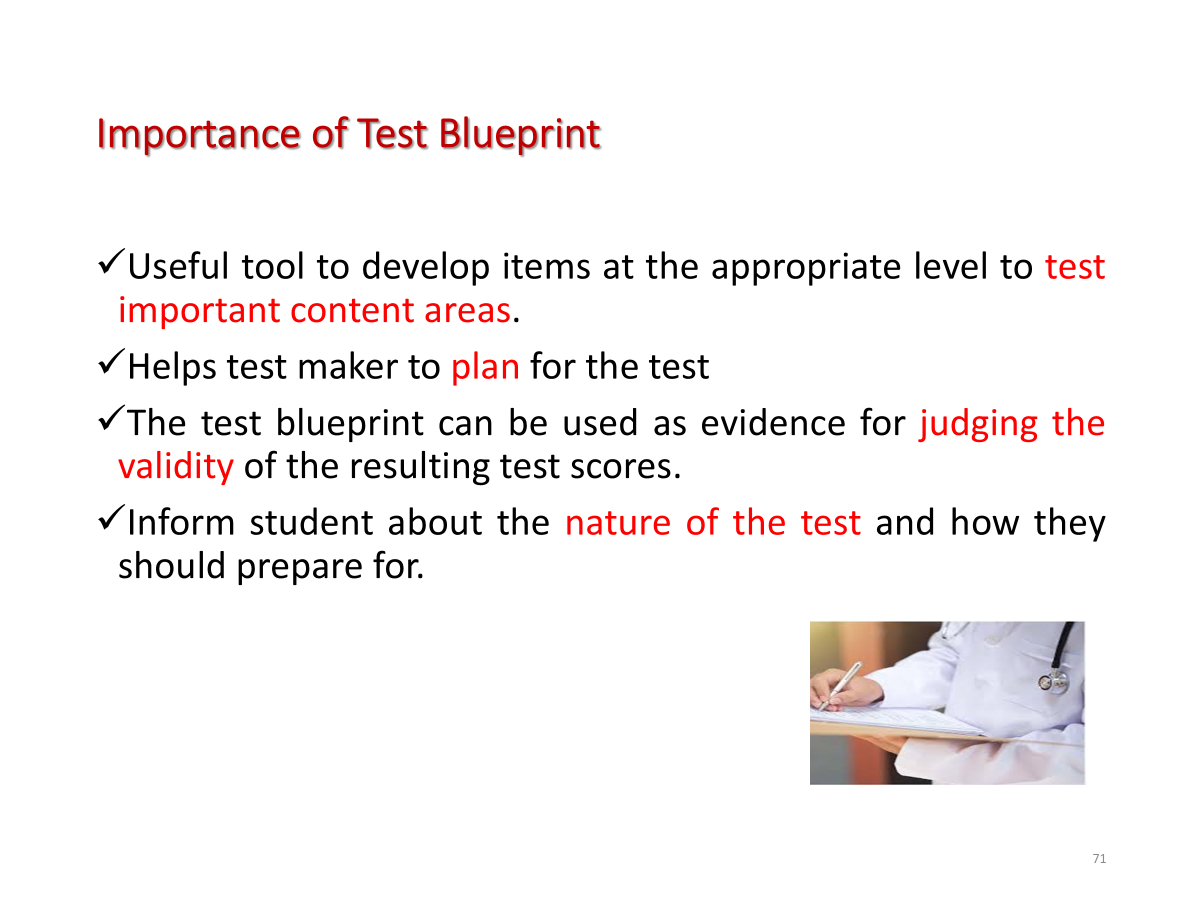 44
Elements of a test blueprint
The elements of a test blueprint include:
List of the major topics or instructional objectives that the test will cover.
The level of complexity of the task to be assessed.
The emphasis each topic will have, indicated by number or percentage of items or points.
45
TEST BLUEPRINT
46
Blueprinting Construction, cont.
Step 1: Define the blueprinting purpose and scope: 
The first step in any blueprinting construction is to identify its purpose and scope. 
The following questions should be addressed during this initial step:
a. Which semester or phase of study the blueprint is prepared for?
b. How many academic session the blueprint is prepared for?
c. Which courses are involved?
d. What is the assessment tools involved?
e. How many questions for each assessment tool?
48
Blueprinting Construction, Cont.
Step 2: Tabulate curricular content
The curricular content can be listed in many ways according to curricular setting. 
It can be listed according to course learning outcomes, clinical presentations, topics (lectures, practical session) and many more.
Example: Blueprint for  (microbiology, immunology and pathology) course.
Example: Blueprint for  (microbiology, immunology and pathology) course, cont.
Blueprinting Construction, cont.
Step 3: Identify impact and frequency.
Each assessment has a predetermined number of items. 
The number of items cannot be simply distributed equally based on the list of curricular content; this is because each curricular content has different level of importance. 
Some measure of relative weighting of content areas must be decided beforehand so that priority can be given to major areas when creating items. However, the content importance level is not easy to define.
53
Blueprinting Construction Cont.
Step 4: Categories curricular content based on relative weightage.
The curricular contents are classified as “must know”, “should know” and “nice to know” knowledge.
55
56
Blueprinting Construction Cont.
Step 5: Decide on percentage of questions for each category
The questions cannot be distributed equally throughout the curricular content.
The percentage of questions for each category may vary from one blueprint to the others. Therefore, we need to decide on percentage of each category in every blueprinting process.
58
Blueprinting Construction Cont.
Step 6: Decide on number of item for each assessment task 
As discussed earlier, each assessment task should have its predetermined number of items. 
We can now decide on how many questions should be constructed from each category. For example, the number of items cannot be equally distributed based on the list of curricular content.
Blueprinting Construction Cont.
Each curriculum has their own assessment task, be it for theory or clinical assessments.
These tasks must be consistent with the learning outcomes and teaching activities for that course. For example, to assess theories or cognitive skills, we can use multiple choice questions and OSCE to assess clinical skills.
61
Blueprinting Construction Cont.
Step 7: Assign questions to lecturers for items preparation.
The final step in blueprint construction is to identify question makers for items preparation. 
Practically, the one who teaches the topic should prepare the questions. However, there are circumstances whereby other lecturers need to prepare the questions.
63
The summary of seven steps in constructing a blueprint
Test anxiety
A special kind of anxiety-worry mixed with fear which arises especially  in situations where the  individuals  being evaluated  in an  academic context.
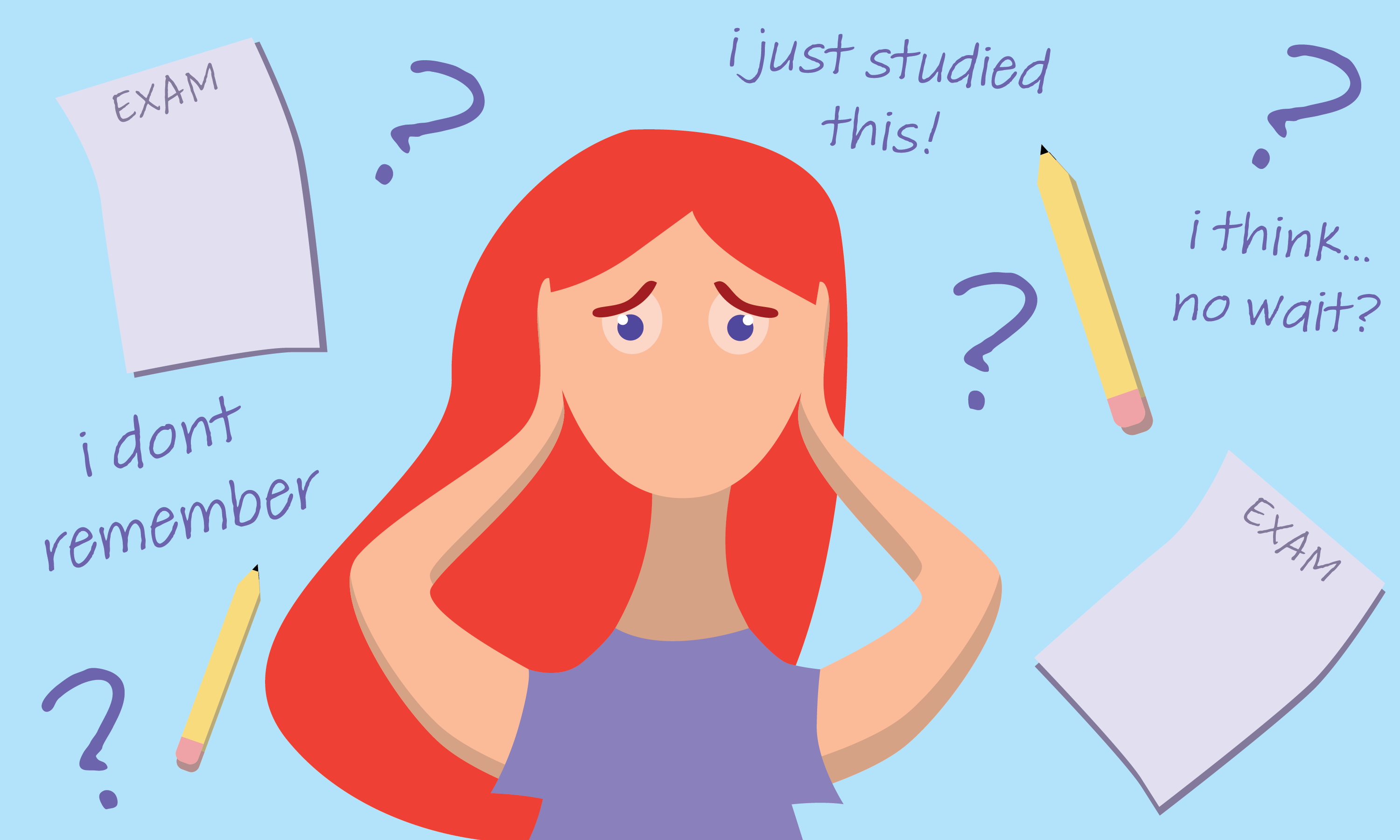 Test anxiety
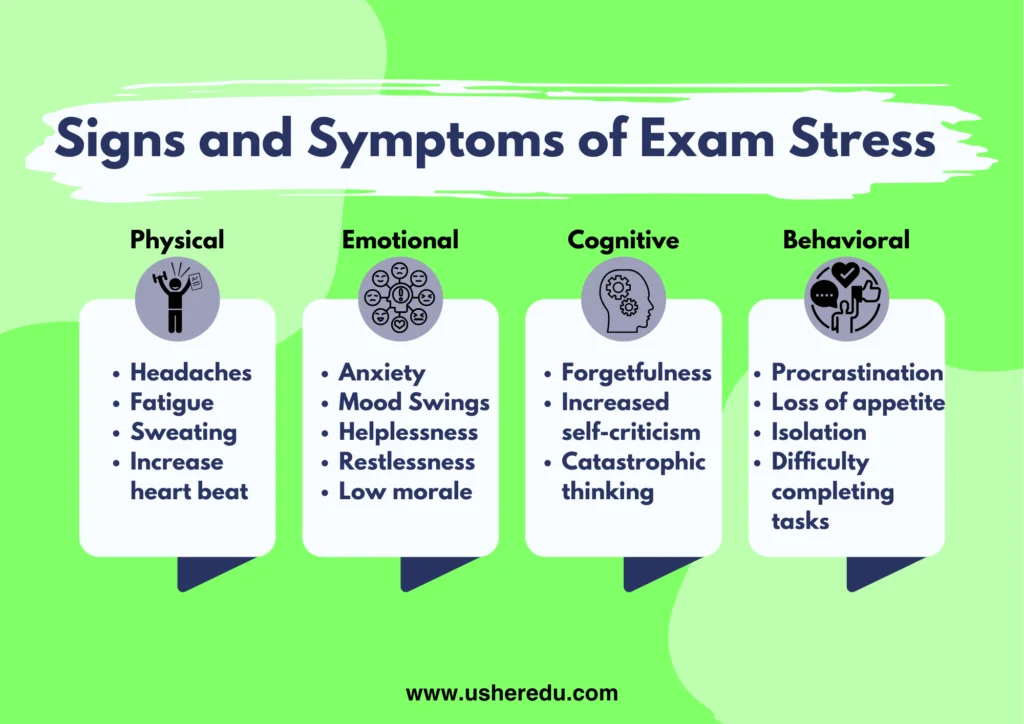 Causes of Test anxiety
Overcoming Test Anxiety
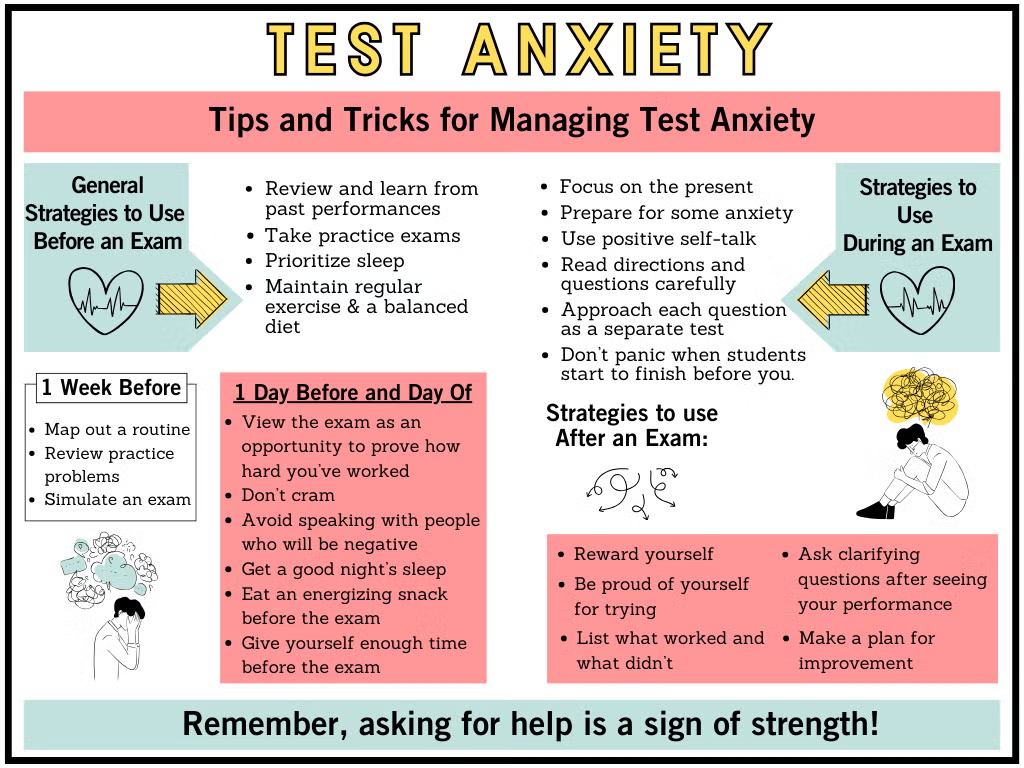 Test-Taking Skills (Test wiseness)
Read and listen to test directions and follow it accurately.
Read test items carefully.
Record answers to test items accurately and neatly.
Avoid physical and mental fatigue by paced study & adequate rest before the test .
Use test time wisely.
Bypassing difficult items and returning to them later.
Making informed guesses rather than omitting answers.
Outlining and organizing responses to essay items before beginning to write.
Checking answers to test items for clerical errors and changing answers if a better response is indicated.
Test Taking Skills, cont..
Information needed
Test Time: Sufficient time to prepare- 
Date and time should be known in advance.
Test Conditions: How much time will be allotted, resources availability, types of item format used, need for special tools as calculator, pencils, … etc. 
Resources that will not be able to use, as “not to bring cell phones, watches with calculators, backpacks, any books or papers to the testing site” .
Test Content: content to be covered- blueprint- practice the type of  performance to be tested 
Know if spelling , grammar, organization will be considered in scoring open-ended items.
Using technology in classroom testing
To integrate technology in classroom test planning, use:

Test Blueprinting – Excel, Google Sheets, ExamSoft for structuring test content.
Item Creation – Google Forms, LMS (Moodle, Blackboard), AI tools (ChatGPT, Quizlet).
Item Analysis – SPSS, Iteman, Excel for difficulty & discrimination evaluation.
Test Administration – Online exam platforms (ExamSoft, ProProfs, ClassMarker).
Automated Scoring & Feedback – Google Forms, Turnitin, AI-based rubrics for grading.
71
References
Markey, K., O’Brien, B., Kouta, C., Okantey, C., & O’Donnell, C. (2021). Embracing classroom cultural diversity: Innovations for nurturing inclusive intercultural learning and culturally responsive teaching. Teaching and Learning in Nursing, 16(3), 258-262.‏
Hancock, D. R. (2021). Effects of test anxiety and evaluative threat on students' achievement and motivation. The journal of educational research, 94(5), 284-290.‏
Sinacori, B. C. (2020). How nurse educators perceive the transition from the traditional classroom to the online environment: A qualitative inquiry. Nursing education perspectives, 41(1), 16-19.‏
72
References,  cont.,
Fan, J. Y., Tseng, Y. J., Chao, L. F., Chen, S. L., & Jane, S. W. (2020). Learning outcomes of a flipped classroom teaching approach in an adult-health nursing course: a quasi-experimental study. BMC Medical Education, 20, 1-11.‏
Ahmed, M. M. H., & Indurkhya, B. (2020). Investigating cognitive holding power and equity in the flipped classroom. Heliyon, 6(8).‏
73
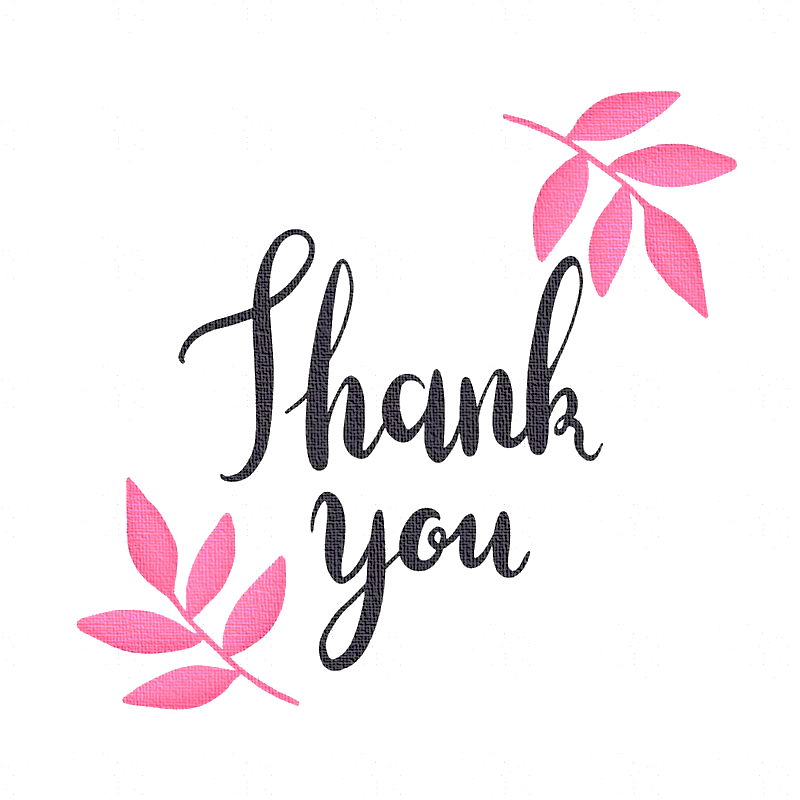 74